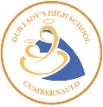 Department of English and Literacy
Welcome to S1/2 English
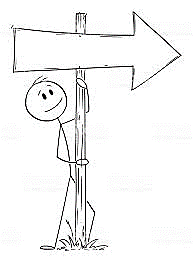 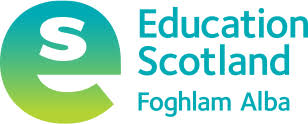 Moving from BGE Level 2 to Level 3/4
The knowledge and skills that you have learned in P5-7 BGE Level 2 are very similar to those in BGE Level 3 in S1/2.
However, the S1/2 course is more challenging, and will demand more of you. Don’t worry if you are not quite ready for Level 3, the work will be similar for you but you will be assessed at the level you perform best at.
As you approach the end of Level 3 in S2, you will be expected to complete work at Level 4. You may not be at this level for everything and that is okay – you will have time in S3 to complete this level.
Reading
As you would expect, reading is one of the most important skills taught in English. Over the course of your first and second year you will:
Read a range of fiction texts and complete Critical Reading activities 
Read a range of non-fiction texts and complete Reading for Understanding, Analysis and Evaluation activities
Read texts of your own choosing for enjoyment
Writing
In S1/2, writing will be largely incorporated into the different topics that your teacher chooses to do. Over the course of the two years you will cover:
Personal Reflective Writing
Imaginative Writing (such as descriptions, poems, plays, stories)
Report Writing
Argumentative or Persuasive Writing
Listening
Listening will take a variety of forms in S1/2:
Listening carefully to instructions given in class 
Listening to others talking during discussions
Taking part in Critical Listening activities
Talking
There are certain restrictions on Talk activities because of the pandemic. Your teacher will give you more information on this.
Talking is a big part of the curriculum in S1/2 and you will 
prepare to speak in different contexts such as:
Class discussions and debates
Group discussions and individual discussions with the teacher 
Group or individual presentations
Literacy
You will receive additional Literacy lessons where there will be a focus on the Skills for Learning, Work and Life:
Functional Literacy
Cultural Literacy 
Critical Literacy
Assessment
All through S1 and S2, you will be assessed formally and informally by your teacher as you progress at your own pace through the Experiences and Outcomes.
During the course of each session, there will be some formal assessments that all of the year group will undertake at roughly the same time. 
You will continue (where possible) with the same teacher in S2 as in S1 and that is because you will have developed a good relationship with them and they will be best placed to help you realise your potential and achieve your goals.
Any Questions?
We understand that this can be an exciting and sometimes stressful time and we will do our best to make the transition as smooth as we possibly can for you.

If you have any questions, your first port of call should be your own teacher; they know you best and will be able to help you with any areas of work you are having trouble with. Ms McHugh is also available to help with any enquiries you might have.

Also, your parents can contact your Pupil Support teacher or your Year Head for help and advice on moving into S1/2.